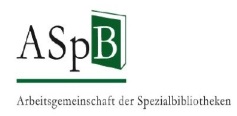 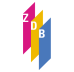 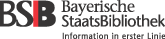 Vertretungen der Öffentlichen Bibliotheken
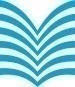 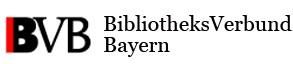 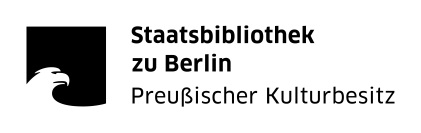 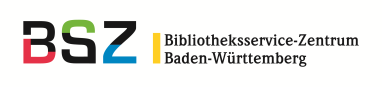 Schulungsunterlagen derAG RDA
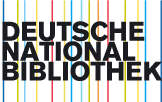 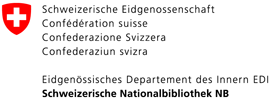 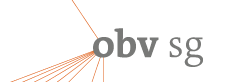 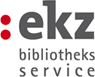 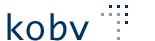 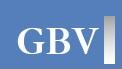 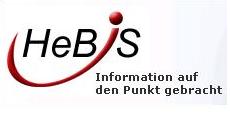 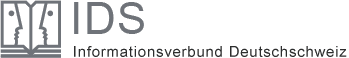 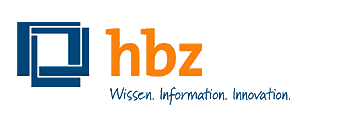 AG RDA Schulungsunterlagen – Modul 6.AD – Identifikatoren, Werkebene, Beziehungen – Aleph-Version | Stand: 20.11.2015 | CC BY-NC-SA
1
Modul 6: Alte Drucke
Identifikatoren – Beziehungen – Werkebene
AG RDA Schulungsunterlagen – Modul 6.AD – Identifikatoren, Werkebene, Beziehungen – Aleph-Version | Stand: 20.11.2015 | CC BY-NC-SA
2
Inhalt
Identifikatoren
Personen, Familien, Körperschaften, die mit Manifestationen in Verbindung stehen
Beiträger, Widmungsempfänger, Zensoren 
Personen, Familien, Körperschaften, die mit Expressionen in Verbindung stehen
Drucker und Verlage
Werkebene
AG RDA Schulungsunterlagen – Modul 6.AD – Identifikatoren, Werkebene, Beziehungen – Aleph-Version | Stand: 20.11.2015 | CC BY-NC-SA
3
Modul 6: Alte Drucke
IdentifikatorenRDA 2.15.1
AG RDA Schulungsunterlagen – Modul 6.AD – Identifikatoren, Werkebene, Beziehungen – Aleph-Version | Stand: 20.11.2015 | CC BY-NC-SA
4
Allgemeines
Bei Alten Drucken müssen Identifikatoren aus anderen Quellen ermittelt werden oder aus der Ressource generiert werden (Fingerprints).
Nur einfach zu ermittelnde Identifikatoren sind Kernelement.
Als Kernelement muss nur ein Identifikator erfasst werden; die Angabe weiterer Identifikatoren ist optional.
AG RDA Schulungsunterlagen – Modul 6.AD – Identifikatoren, Werkebene, Beziehungen – Aleph-Version | Stand: 20.11.2015 | CC BY-NC-SA
5
[Speaker Notes: RDA 2.15. Wenn Zeit vorhanden an diese Stelle gehen
VD-Nummern nicht genannt, Fingerprints sind genannt]
„VD“-Nummern
Identifikatoren aus den nationalbibliografischen Unternehmen VD 16, VD 17, VD18 sind „sonstige Identifikatoren“.
Sie sind leicht zu ermitteln und deshalb als Kernelement zu erfassen.
AG RDA Schulungsunterlagen – Modul 6.AD – Identifikatoren, Werkebene, Beziehungen – Aleph-Version | Stand: 20.11.2015 | CC BY-NC-SA
6
[Speaker Notes: VD-Nummern sind Kernelemente mit Einschränkungen. 
Wenn z.B. Unsicherheit bestehen und Rückfragen notwendig wären  keine Kernelemente mehr]
Vergleichbare Identifikatoren
Vergleichbare (nationalbibliografische) Datenbanken mit Identifikatoren sind z. B.:
EDIT16 (http://edit16.iccu.sbn.it/)
ESTC (http://estc.bl.uk) 
STCN (http://picarta.pica.nl/DB=3.11/LNG=EN/) 
STCV (http://database.stcv.be/en/)
oder auch
USTC (http://ustc.ac.uk/)
AG RDA Schulungsunterlagen – Modul 6.AD – Identifikatoren, Werkebene, Beziehungen – Aleph-Version | Stand: 20.11.2015 | CC BY-NC-SA
7
[Speaker Notes: Erfassung kann sinnvoll sein, wenn aber Recherche nicht einfach oder Datenbanken nicht gut bekannt, kein Kernelement]
Fingerprints (1)
Laut RDA 2.15.1.1 sind Fingerprints Identifikatoren
Da sie nicht einfach zu ermitteln sind, sind sie kein Kernelement
Erfasst werden Fingerprints nach:
Fingerprints : Regeln und Beispiele / nach der englisch-französisch-italienischen Ausgabe des Institut de Recherche et d'Histoire des Textes (CNRS) und der National Library of Scotland übersetzt und eingeleitet von Wolfgang Müller. - Berlin : Deutsches Bibliotheksinstitut, 1992
Kurzform: FEI-Fingerprint 
Vriesema, Paul, 1951-1989. The STCN Fingerprint. In: Studies in bibliography 39 (1986), Seite 93-100. – 
	URL: http://etext.lib.virginia.edu/...
Kurzform: STCN-Fingerprint
AG RDA Schulungsunterlagen – Modul 6.AD – Identifikatoren, Werkebene, Beziehungen – Aleph-Version | Stand: 20.11.2015 | CC BY-NC-SA
8
[Speaker Notes: Fingerprint steht nicht in der Ressource
Man muss die Regeln kennen. 
Fingerprints: FEI-Fingerprint: Zeichen, die an bestimmten Stellen in der Ressource stehen. Erfassung ASEQ 578
STCN-Fingerprint: Zeichen, die über bestimmten Lagensignaturen stehen. Vorteil: Auch ein unterschiedlicher Druck mit identischen Zeilenumbruch/Zeichen kann in der Regel unterschieden werden. Erfassung im Moment nur in 501 möglich. (s. nächste Folie)]
Fingerprints (2)
Wenn Fingerprints erfasst werden, muss die Methode angegeben werden, nach der verfahren wurde:
AG RDA Schulungsunterlagen – Modul 6.AD – Identifikatoren, Werkebene, Beziehungen – Aleph-Version | Stand: 20.11.2015 | CC BY-NC-SA
9
[Speaker Notes: STCN-Fingerprint: Solange er nur sehr selten erfasst wird (zur Unterscheidung) in 501 ok. Wer ihn in größerem Umfang erfassen will, bitte rechtzeitig an mich wenden. In MARC ist Unterscheidung der Fingerprints möglich. Müsste evtl. in ASEQ nachvollzogen werden.
Im BSB-Katalog im Moment 12 Mal vorhanden.]
Modul 6: Alte Drucke
Personen, Familien und Körperschaften, die mit Expressionen in Verbindung stehenRDA 20.2.1
AG RDA Schulungsunterlagen – Modul 6.AD – Identifikatoren, Werkebene, Beziehungen – Aleph-Version | Stand: 20.11.2015 | CC BY-NC-SA
10
Beiträger, Widmungsempfänger, Zensoren (1)
RDA lässt zu, alle Entitäten der FRBR-Gruppe 2 zu erfassen, die in Beziehung mit einer Ressource stehen.
Bei Alten Drucken können das z. B. auch Beiträger, Widmungsempfänger und/oder Zensoren sein (vgl. VD 16, VD 17, VD 18).
Neben dem normierten Sucheinstieg und/oder einem Identifikator kann eine Beziehungskennzeichnung erfasst werden.
Bei Alten Drucken wird in diesen Fällen die Erfassung von Beziehungskennzeichnungen empfohlen.
AG RDA Schulungsunterlagen – Modul 6.AD – Identifikatoren, Werkebene, Beziehungen – Aleph-Version | Stand: 20.11.2015 | CC BY-NC-SA
11
Beiträger, Widmungsempfänger, Zensoren (2)
Als Beziehungskennzeichnungen sind nur die Begriffe zugelassen, die in Anhang I gelistet sind.
Ist keine passende Beziehungskennzeichnung zu ermitteln, kann statt dessen ein Elementname erfasst werden (vgl. Modul 2, Teil 7).
Der bisher in VD 16, VD 17 und VD 18 verwendete Begriff „Beiträger“ kommt im Anhang I nicht vor.
Im Anhang I gibt es einige Begriffe, die spezifischer sind, z. B. „Verfasser einer Vorrede“ oder „Widmender“.
Gibt es keinen spezifischen Begriff, wird der Elementname „Mitwirkender“ erfasst.
AG RDA Schulungsunterlagen – Modul 6.AD – Identifikatoren, Werkebene, Beziehungen – Aleph-Version | Stand: 20.11.2015 | CC BY-NC-SA
12
Beiträger, Widmungsempfänger, Zensoren (3)
Beziehungskennzeichnungen für literarische Beiträger:
Verfasser (von Einzelwerken in Zusammenstellungen)
Verfasser von ergänzendem Text
Verfasser eines Vorworts
Widmender

Beziehungskennzeichnungen für musikalische Beiträger:
Komponist (von ergänzendem Inhalt oder von Einzelwerken in Zusammenstellungen)
AG RDA Schulungsunterlagen – Modul 6.AD – Identifikatoren, Werkebene, Beziehungen – Aleph-Version | Stand: 20.11.2015 | CC BY-NC-SA
13
[Speaker Notes: Achtung Verfasser von Einzelwerken nach 100b, 104b … „aut“ muss erfasst werden.]
Beiträger, Widmungsempfänger, Zensoren (4)
Beziehungskennzeichnungen für künstlerische Beiträger:
Illustrator (von ergänzendem Inhalt)
Künstler (von Einzelwerken in Zusammenstellungen)
Druckformhersteller (z.B. eines Holzschnitts)*
Lithograph*
Radierer*
Stecher*

Achtung: Die mit * gekennzeichneten Beiträger werden in Aseq 677 erfasst!
AG RDA Schulungsunterlagen – Modul 6.AD – Identifikatoren, Werkebene, Beziehungen – Aleph-Version | Stand: 20.11.2015 | CC BY-NC-SA
14
[Speaker Notes: Neue Folie 11.11.2015]
Beiträger, Widmungsempfänger, Zensoren (5)
Definition: „Beiträger“ sind Mitwirkende, die
in der Ressource genannt (z. B. als Verfasser von Widmungsgedichten), 
aber weder im Titel, noch in der Verantwortlichkeitsangabe, dem Ausgabevermerk, dem Erscheinungsvermerk oder einer Anmerkung zu diesen Elementen genannt sind
AG RDA Schulungsunterlagen – Modul 6.AD – Identifikatoren, Werkebene, Beziehungen – Aleph-Version | Stand: 20.11.2015 | CC BY-NC-SA
15
[Speaker Notes: Neue Folie 11.11.2015]
Beiträger, Widmungsempfänger, Zensoren (6)
Um zu verdeutlichen, dass es sich um „Beiträger“ handelt, kann zusätzlich der Elementname „Mitwirkender“ erfasst werden.

„Widmungsempfänger“ ist als Beziehungskennzeichnungen zugelassen.
„Zensor“ ist bislang nicht zugelassen
	(Die Aufnahme des Begriffs in den Anhang I ist beantragt)
AG RDA Schulungsunterlagen – Modul 6.AD – Identifikatoren, Werkebene, Beziehungen – Aleph-Version | Stand: 20.11.2015 | CC BY-NC-SA
16
Beiträger, Widmungsempfänger, Zensoren (7)
Beispiel 1
AG RDA Schulungsunterlagen – Modul 6.AD – Identifikatoren, Werkebene, Beziehungen – Aleph-Version | Stand: 20.11.2015 | CC BY-NC-SA
17
[Speaker Notes: „Speziallösung für Alte Drucke“]
Beiträger, Widmungsempfänger, Zensoren (8)
Beispiel 2 (1)
AG RDA Schulungsunterlagen – Modul 6.AD – Identifikatoren, Werkebene, Beziehungen – Aleph-Version | Stand: 20.11.2015 | CC BY-NC-SA
18
[Speaker Notes: Letztes Beispiel: Eigentlich reicht ja 104b als Kennzeichnung, dass es sich um Beiträger handelt. Aber das kann nicht über MARC ausgetauscht werden. Deshalb zwei Beziehungkennzeichen. Aber nur bei Alten Drucken!]
Beiträger, Widmungsempfänger, Zensoren (9)
Beispiel 2 (2)
AG RDA Schulungsunterlagen – Modul 6.AD – Identifikatoren, Werkebene, Beziehungen – Aleph-Version | Stand: 20.11.2015 | CC BY-NC-SA
19
[Speaker Notes: Neue Folie 11.11.2015]
Beiträger, Widmungsempfänger, Zensoren (10)
Beispiel 3
20
AG RDA Schulungsunterlagen – Modul 6.AD – Identifikatoren, Werkebene, Beziehungen – Aleph-Version | Stand: 20.11.2015 | CC BY-NC-SA
[Speaker Notes: Mit lobend-werbenden Paratexten zum Werk und zum Verfasser von Schleupner, Gerhard und anderen
Hier muss $4 ctb noch geklärt werden.]
Modul 6: Alte Drucke
Personen, Familien, Körperschaften, die mit Manifestationen in Verbindung stehenRDA 21
AG RDA Schulungsunterlagen – Modul 6.AD – Identifikatoren, Werkebene, Beziehungen – Aleph-Version | Stand: 20.11.2015 | CC BY-NC-SA
21
Verlage, Vertrieb, Hersteller (1)
Verlage, Drucker oder Buchhändler (Vertrieb) die mit einer Ressource in Verbindung stehen, können gemäß RDA 21.3, 21.4 und 21.5 erfasst werden.
Als Beziehungskennzeichen stehen zur Verfügung:
Drucker (Anhang I.4.1)
Verlag (Anhang I.4.2, Elementname)
Vertrieb (Anhang I.4.3, Elementname)
Die Verwendung von Beziehungskennzeichnungen wird auch hier empfohlen.
AG RDA Schulungsunterlagen – Modul 6.AD – Identifikatoren, Werkebene, Beziehungen – Aleph-Version | Stand: 20.11.2015 | CC BY-NC-SA
22
Verlage, Vertrieb, Hersteller (2)
Beispiele
AG RDA Schulungsunterlagen – Modul 6.AD – Identifikatoren, Werkebene, Beziehungen – Aleph-Version | Stand: 20.11.2015 | CC BY-NC-SA
23
[Speaker Notes: Für die Veröffentlichungsangabe gelten Drucker Alter Drucke immer als Verleger.
Das ist bei der Beziehungskennzeichnung aber nicht der Fall!
Auch Stecher etc. werden in 677 erfasst. In Aleph 677 $4 mit Strg+F8 zeigen!]
Modul 6: Alte Drucke
Werkebene
AG RDA Schulungsunterlagen – Modul 6.AD – Identifikatoren, Werkebene, Beziehungen – Aleph-Version | Stand: 20.11.2015 | CC BY-NC-SA
24
Werkebene – Alte Drucke
Auf Werkebene (RDA Kapitel 6) keine speziellen Regeln für Alte Drucke
Generell gilt: Bei Werken mit Entstehungsjahr nach 1500 ist der Haupttitel der ersten Originalausgabe der Manifestation die Grundlage für den bevorzugten Titel


Aber es gibt Problemfälle, die vor allem bei Alten Drucken auftreten
AG RDA Schulungsunterlagen – Modul 6.AD – Identifikatoren, Werkebene, Beziehungen – Aleph-Version | Stand: 20.11.2015 | CC BY-NC-SA
25
Bevorzugter Titel
Unterschiedliche Formen des Haupttitels
Haupttitel der Erstausgabe: 	Travels into Several Remote Nations of the World
Haupttitel späterer Ausgaben:The travels of Lemuel GulliverGulliver’s travels
Bevorzugter Titel in Nachschlagewerken ermittelt
Gulliver’s travels (Form der GND. Diese steht in der Liste der Nachschlagewerke nach 6.2.2.2 an erster Stelle)
AG RDA Schulungsunterlagen – Modul 6.AD – Identifikatoren, Werkebene, Beziehungen – Aleph-Version | Stand: 20.11.2015 | CC BY-NC-SA
26
Bevorzugter Titel D-A-CH zu 6.2.2.4 (1)
D-A-CH zu 6.2.2.4 legt zwei Ausnahmen fest für:

Geistige Schöpfer am Anfang oder Ende des Haupttitels


Typografische Besonderheiten (u/v, i/j)
AG RDA Schulungsunterlagen – Modul 6.AD – Identifikatoren, Werkebene, Beziehungen – Aleph-Version | Stand: 20.11.2015 | CC BY-NC-SA
27
Bevorzugter Titel D-A-CH zu 6.2.2.4 (2)
Geistige Schöpfer am Anfang oder Ende des Haupttitels„Lassen Sie geistige Schöpfer, die am Anfang oder am Ende des Titels stehen und grammatikalisch mit ihm verbunden sind weg, außer der geistige Schöpfer wird üblicherweise als Teil des Titels zitiert“
AG RDA Schulungsunterlagen – Modul 6.AD – Identifikatoren, Werkebene, Beziehungen – Aleph-Version | Stand: 20.11.2015 | CC BY-NC-SA
28
Bevorzugter Titel D-A-CH zu 6.2.2.4 (3)
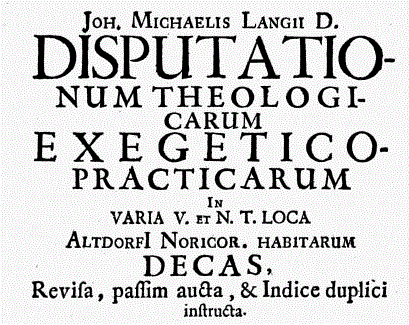 Beispiel
AG RDA Schulungsunterlagen – Modul 6.AD – Identifikatoren, Werkebene, Beziehungen – Aleph-Version | Stand: 20.11.2015 | CC BY-NC-SA
29
[Speaker Notes: Eckige Klammern werden im bevorzugten Titel weggelassen.]
Bevorzugter Titel D-A-CH zu 6.2.2.4 (3)
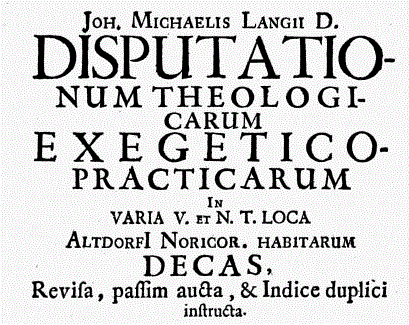 Beispiel
AG RDA Schulungsunterlagen – Modul 6.AD – Identifikatoren, Werkebene, Beziehungen – Aleph-Version | Stand: 20.11.2015 | CC BY-NC-SA
30
[Speaker Notes: Eckige Klammern werden im bevorzugten Titel weggelassen.]
Bevorzugter Titel D-A-CH zu 6.2.2.4 (4)
Typografische Besonderheiten„Geben Sie U/V und I/J, die aus typographischen Gründen nicht in der üblichen Schreibweise verwendet werden, in der normalisierten Schreibweise wieder “
AG RDA Schulungsunterlagen – Modul 6.AD – Identifikatoren, Werkebene, Beziehungen – Aleph-Version | Stand: 20.11.2015 | CC BY-NC-SA
31
Bevorzugter Titel D-A-CH zu 6.2.2.4 (5)
Typografische BesonderheitenDabei gilt: 
a. wenn für einen Vokal ein "v" verwendet wird, wird dieses als "u" wiedergegeben. 
b. wenn für einen Konsonanten ein "u" verwendet wird, wird dieses als "v" wiedergegeben 
c. wenn für einen Vokal ein "j" verwendet wird, wird dieses als "i" wiedergegeben 
d. wenn für einen Konsonanten ein "i" verwendet wird, wird dieses als "j" wiedergegeben, außer in lateinischen Titeln. Hier wird das "i" beibehalten.
AG RDA Schulungsunterlagen – Modul 6.AD – Identifikatoren, Werkebene, Beziehungen – Aleph-Version | Stand: 20.11.2015 | CC BY-NC-SA
32
[Speaker Notes: Werktitel wird dann zum Ersatz für den Ansetzungstitel.]
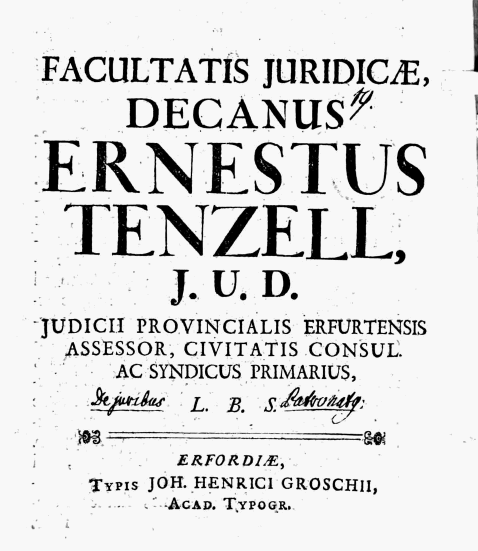 Bevorzugter Titel D-A-CH zu 6.2.2.4 (6)
Beispiel 1
AG RDA Schulungsunterlagen – Modul 6.AD – Identifikatoren, Werkebene, Beziehungen – Aleph-Version | Stand: 20.11.2015 | CC BY-NC-SA
33
[Speaker Notes: In diesen Fällen kann dann auf die Erfassung eines abweichenden Titels in 370a verzichtet werden.]
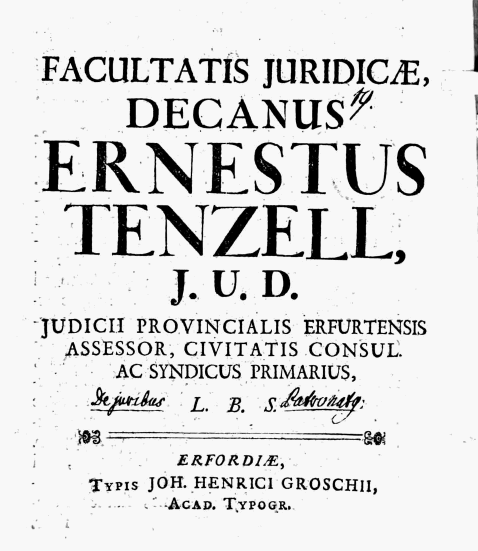 Bevorzugter Titel D-A-CH zu 6.2.2.4 (6)
Beispiel 1
AG RDA Schulungsunterlagen – Modul 6.AD – Identifikatoren, Werkebene, Beziehungen – Aleph-Version | Stand: 20.11.2015 | CC BY-NC-SA
34
[Speaker Notes: In diesen Fällen kann dann auf die Erfassung eines abweichenden Titels in 370a verzichtet werden.]
Bevorzugter Titel D-A-CH zu 6.2.2.4 (7)
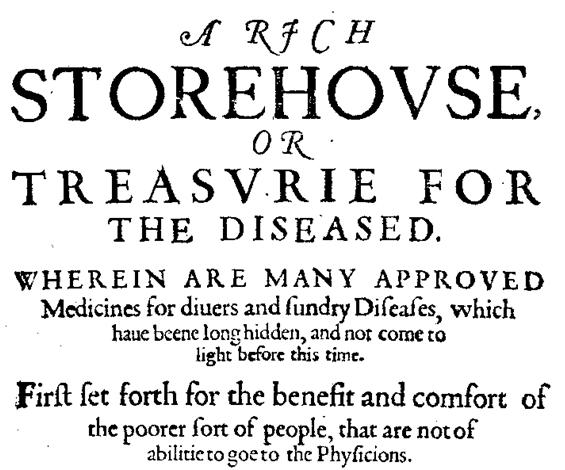 Beispiel 2
AG RDA Schulungsunterlagen – Modul 6.AD – Identifikatoren, Werkebene, Beziehungen – Aleph-Version | Stand: 20.11.2015 | CC BY-NC-SA
35
[Speaker Notes: In der Erstausgabe steht nach Storehovse kein Komma und das Wort wird mit Bindestrich geschrieben. Der bevorzugte Titel wird nach dieser Ausgabe gebildet.]
Bevorzugter Titel D-A-CH zu 6.2.2.4 (7)
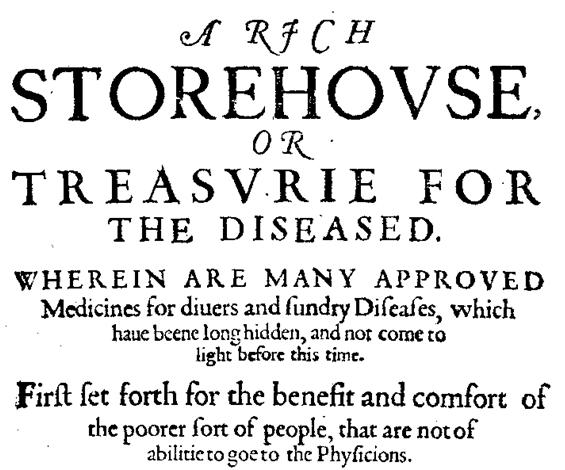 Beispiel 2
AG RDA Schulungsunterlagen – Modul 6.AD – Identifikatoren, Werkebene, Beziehungen – Aleph-Version | Stand: 20.11.2015 | CC BY-NC-SA
36
[Speaker Notes: In der Erstausgabe steht nach Storehovse kein Komma und das Wort wird mit Bindestrich geschrieben. Der bevorzugte Titel wird nach dieser Ausgabe gebildet.]
Bevorzugter Titel - Großschreibung
Grundlage für Groß-/Kleinschreibung des bevorzugten Titels

Anhang A der RDA

Duden (für deutsche Titel)

Groß-/Kleinschreibung wird nicht vom Haupttitel übernommen

Aber
Die Werkebene muss nicht wegen einer veränderten Großschreibung extra erfasst werden
AG RDA Schulungsunterlagen – Modul 6.AD – Identifikatoren, Werkebene, Beziehungen – Aleph-Version | Stand: 20.11.2015 | CC BY-NC-SA
37
[Speaker Notes: Im Zweifelsfall die Großschreibung der Vorlage übernehmen.]
Normierter Sucheinstieg – Dissertationen (1)
Für Dissertationen gilt

Bei alten Dissertationen gibt es fast immer zwei geistige Schöpfer

Praeses und 
Respondent 

Praeses gilt als hauptverantwortlicher geistiger Schöpfer
Mit ihm wird der normierten Sucheinstieg gebildet, unabhängig von seiner Stellung auf der Titelseite
AG RDA Schulungsunterlagen – Modul 6.AD – Identifikatoren, Werkebene, Beziehungen – Aleph-Version | Stand: 20.11.2015 | CC BY-NC-SA
38
Normierter Sucheinstieg – Dissertationen (2)
Beispiel
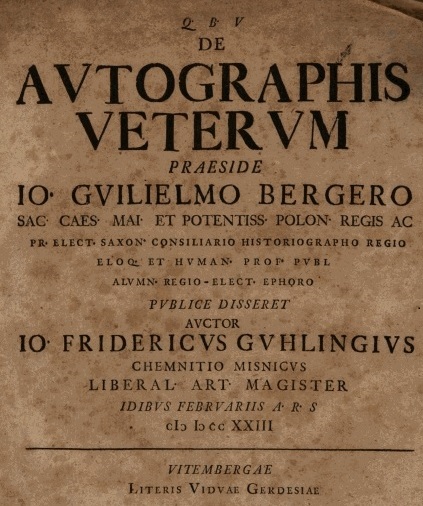 AG RDA Schulungsunterlagen – Modul 6.AD – Identifikatoren, Werkebene, Beziehungen – Aleph-Version | Stand: 20.11.2015 | CC BY-NC-SA
39
Normierter Sucheinstieg – Dissertationen (3)
Beispiel
AG RDA Schulungsunterlagen – Modul 6.AD – Identifikatoren, Werkebene, Beziehungen – Aleph-Version | Stand: 20.11.2015 | CC BY-NC-SA
40
[Speaker Notes: Anhang A legt fest, dass für lateinische Titel die Großschreibung den englischen Regeln folgen soll.]
Normierter Sucheinstieg - Dissertationen
Beispiel
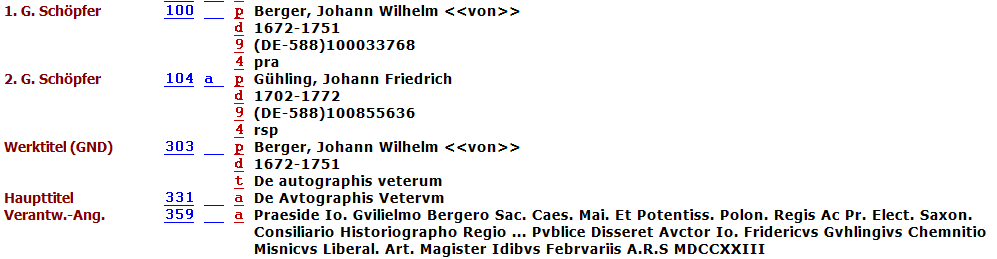 AG RDA Schulungsunterlagen – Modul 6.AD – Identifikatoren, Werkebene, Beziehungen – Aleph-Version | Stand: 20.11.2015 | CC BY-NC-SA
41